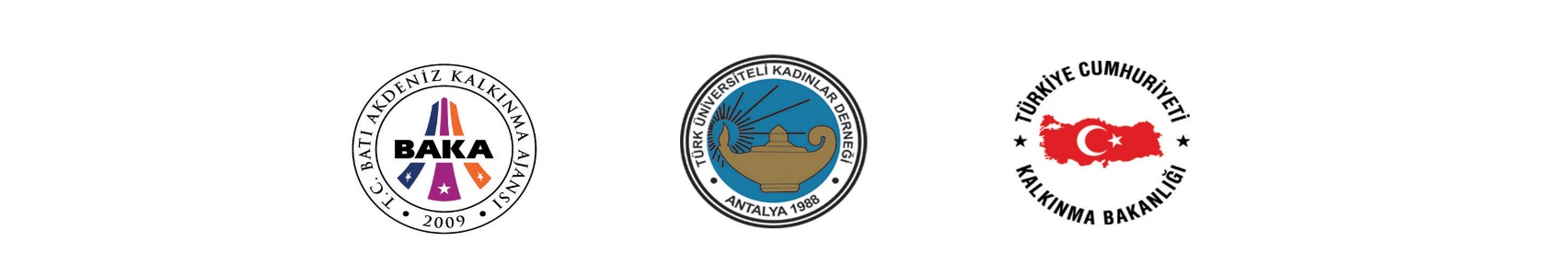 ZEYTİNKÖY KADIN EMEĞİ EĞİTİM MERKEZİ PROJESİ
TANITIM VE BASIN TOPLANTISI
27 ARALIK 2016
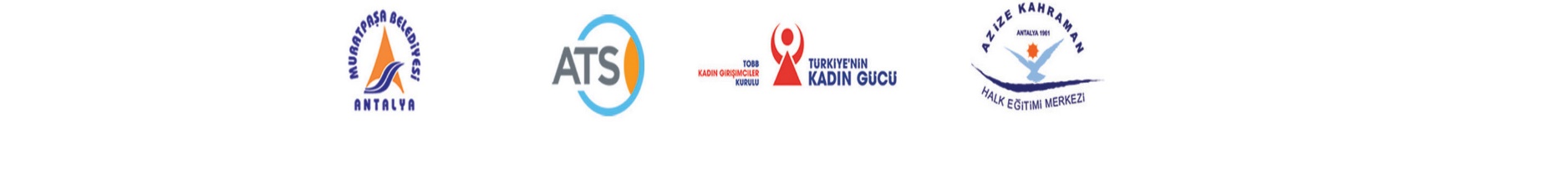 PROJENİN AMACI
Zeytinköylü kadınlarımızın el becerilerini el sanatları kurslarıyla geliştirerek belgelendirmek
El sanatı ürünlerini satış imkanları olan cazip ürünlere dönüştürmek
Üretilen ürünlerin satışını yapabilecekleri pazarlama kanalları geliştirmek
Zeytinköylü kadınlara çok yönlü eğitim ve danışma sağlayacak bir Kadın Danışma ve Eğitim Merkezi kazandırmaktır.
PROJENİN PAYDAŞLARI
Proje Batı Akdeniz Kalkınma Ajansı tarafından finanse edilen 2016 Yılı Sosyal Kalkınma Mali Destek Programı kapsamında desteklenmektedir.
Projenin koordinatör kuruluşu başvuru sahibi olan Türk Üniversiteli Kadınlar Derneği Antalya Şubesi’dir.
Projeye destek veren iştirakçi kuruluşlar:
Antalya Ticaret ve Sanayi Odası – Antalya Kadın Girişimciler Kurulu
Muratpaşa Belediyesi- Kadın ve Aile Hizmetleri Müdürlüğü
M. E. B. Azize Kahraman Halk Eğitim Merkezi
PROJENİN KURSLARI
Turistik ve Hediyelik Eşya Yapımı Kursu-128 saat (haftada 1 gün (Pazartesi) 7 ders saati 
Nikah Şekeri Hazırlama Kursu- 160 saat (haftada 1 gün (Perşembe) 8 ders saati
İğne Oyası Kursu-216 saat (haftada 2 gün (Salı- Cumartesi) 6 ders saati
Takı Tasarımı Kursu -232 saat (haftada 2  gün (Çarşamba-Cuma) 6 ders saati
Başarılı kursiyerlere Azize Kahraman Halk Eğitim Merkezi tarafından SERTİFİKA verilecek,  kursların tüm malzemeleri proje bütçesinden temin edilecektir.
PROJENİN OKUMA YAZMA KURSLARI
Bu kurslara katılımın önşartı bir diploma veya okur-yazarlık belgesine sahip olmaktır. 
Şartı yerine getiremeyenler için Azize Kahraman Halk Eğitim Merkezi tarafından 120 saatlik 1. kademe okuma-yazma kursları düzenlenmiştir. 
Açılan kurslara katılamayan ancak okuma yazması olan kadınlarımızın Halk Eğitim Merkezinde sınava girerek belge almalarına destek verilecektir.
PROJE KAPSAMINDAKİ DİĞER EĞİTİMLER
Antalya Kadın Girişimciler Kurulu üyeleri tarafından girişimcilik, marka oluşturma, finansal okuryazarlık, iletişim ve pazarlama konularında 15 saatlik seminer planlanmıştır.
TÜKD Antalya Şubesi üyeleri de kişisel gelişim, sağlık, beslenme, çocuk yetiştirme, ergen psikolojisi, uyuşturucu bağımlılığı ile mücadele, aile ilişkileri, aile içi şiddetle mücadele, kadın ve çocuk hakları vb. konularda 10 seminer düzenleyecektir.
Bu eğitimler tüm Zeytinköylü kadınların katılımına açık tutulacaktır.
KURSİYERLERİN ÜRÜNLERİ NASIL GELİŞTİRİLECEK
Proje ekibi tarafından bir SANAT KURULU oluşturulması
Piyasa araştırılmaları ile talebi olan ürünlerin örneklerinin toplanması
Kurs eğitmenleriyle ortak ürün geliştirme çalışmaları
Her kurs alanı için uzman Sanat Kurulu üyeleri ile bir günlük ürün tasarım atölyesi düzenlenmesi
KURSİYERLERİN ÜRÜNLERİ NASIL PAZARLANACAK?
Antalya’nın büyük otelleriyle veya tatil köyleriyle Zeytinköy El Sanatları için satış standı sağlanması protokolleri
 Zeytinköy El Sanatları Web Sitesi 
El sanatı fuarlarına ve kermeslere katılım organizasyonları 
Muratpaşa Belediyesi tarafından uygun pazarlarda Zeytinköy kadınları için stand tahsisi
21 Mayıs 2017 tarihinde Zeytinköy Semt Kermesi Şenliği
PROJE TAKVİMİ
PROJEYE KAYIT OLMAK İÇİN NE YAPMALISINIZ?
Her kursun kontenjanı 25 kişidir. 
Kurs kayıtları 31 Aralık 2016 tarihine kadar devam edecektir.
Ön kayıt yapmış olan kursiyer adaylarının bir nüfus cüzdan kopyası, bir resim ve eğitim durumu belgesi ile proje ekibine başvurmaları gerekmektedir.
Fuayede her kurs için ayrı bir kayıt masası oluşturulmuştur.
Bu toplantı çıkışında seçtiğiniz kursun kayıt masasına uğrayarak kayıt yaptırınız.
ZEYTİNKÖYLÜ KADINLARI EL EMEKLERİNİ DEĞERLENDİRMEYE
DAVET EDİYORUZ
 
				PROJE YÜRÜTÜCÜSÜ
TÜRK ÜNİVERSİTELİ KADINLAR DERNEĞİ ANTALYA ŞUBESİ